Escuela Normal de Educación Preescolar





Optativo
Rosa Velia Del Rio Tijerina
Trabajo Global
Graciela Santillana Arias
#22 3 “A”
Competencia: 
Utiliza recursos de la investigación educativa para enriquecer la práctica docente, expresando su interés por la ciencia y la propia investigación.
Diseña planeaciones didácticas, aplicando sus conocimientos pedagógicos y disciplinares para responder a las necesidades del contexto en el marco del plan y programas de estudio de la educación básica
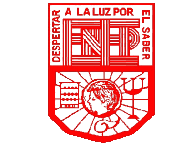 Introducción 

Es un documento analítico-reflexivo del proceso de intervención que realizó el estudiante en su periodo de práctica profesional, un proceso de mejora que el estudiante realiza al momento de atender alguno de los problemas de la práctica o un proceso auto reflexivo de los aprendizajes logrados en el transcurso de su formación inicial que le permitan resolver los problemas o situaciones que se presentan en el aula de clase.

La planeación didáctica argumentada refiere a un ejercicio en el que el docente, analiza, justifica, sustenta y da sentido a las estrategias elegidas para su intervención en el aula; asimismo, dicho ejercicio debe contener una reflexión del docente acerca de lo que espera que aprendan sus alumnos y la forma en que se evaluará lo aprendido.
Desarrollo

Informe de practica 
Es un documento analítico-reflexivos del proceso de intervención que realizo el estudiante en su periodo de practica profesional, un proceso de mejora que el estudiante realiza al momento de atender alguno de los problemas de la practica o un proceso auto reflexivo de los aprendizajes logrados en el transcurso de su formación inicial que le permitan resolver los problemas o situaciones que se presentan en el aula de clase. Partes cubierta, índice, desarrollo, conclusiones, referencias bibliográficas y anexos. 

Este trabajo lo realizamos para fundamentar la planeación con base en las características del niño y del contexto en el cual se desenvuelve, relacionándolo con el sustento teórico de la modalidad de rincones 

Informe de practica – Planeación argumentada 

https://drive.google.com/file/d/1H9k4dEs7LqvJcSrJG3_phvCjWSfh3SW4/view?usp=sharing
Conclusión
Elabore el informe de practica a partir de los ejercicios de análisis de reflexión del plan de acción, identificando tanto los aspectos que se mejoraron como los que aún requieren mayores niveles de explicación, tomando como referencia tanto las competencias que se desarrollaron así como los temas que se abordaron en el trabajo. 
Otros aspectos fueron el contexto interno y externo de la escuela; para realizar el diseño de la planeación didáctica, el docente enunciará las características del entorno familiar, escolar, social y cultural de sus alumnos. Diagnóstico del grupo; este rubro se refiere a la descripción de las características y procesos de aprendizaje de los alumnos que integran el grupo. Plan de clase; para el diseño del plan de clase, el docente  retomará los propósitos del nivel educativo correspondiente y los componentes curriculares contemplados por el programa de estudios del aprendizaje esperado seleccionado para la organización de su práctica.
Conclusión
Estrategias de intervención didáctica; enunciar y escribir las estrategias de intervención que correspondan con el contexto interno y externo de la escuela, las características y procesos de aprendizaje de los alumnos, los propósitos y competencias que se favorecerán desde el aprendizaje esperado seleccionado. Estrategias de evaluación; se plasmará en el diseño de su planeación didáctica, las estrategias, métodos y técnicas con las que evaluará a sus alumnos, refiriendo el tipo de evaluación que llevará a cabo.
Bibliografía
Para realizar el informe de practica sobre la planeación argumentada acudí al libro rincones de actividad en la escuela infantil (0-6 años) el cual habla sobre la propuesta de dotar al agente educativo de recursos que dinamicen el aprendizaje y lo conviertan en un reto. A través de la unidad se proporcionan las herramientas necesarias para la organización, implementación y aplicación de la metodología de Rincones de Aprendizaje y el aprovechamiento de recursos de la comunidad para la elaboración de materiales educativos de una manera creativa. 
Y donde el docente elabora un escrito en el que analiza, justifica, sustenta y da sentido a las estrategias de intervención didáctica elegidas para elaborar y desarrollar su Planeación; asimismo, el escrito deberá contener una reflexión del docente acerca de lo que espera que aprendan sus alumnos y la forma en que se evaluará lo aprendido.
Http://servicioprofesionaldocente.Sep.Gob.Mx/certificacionevaluadores/content/permanenciabasica/docs/2015/permanencia/GUIAS_PLANEACION_DIDACTICA/13_guia_planeacion_didac_argu_historia.Pdf 
Laguia María José,  Vidal Cinta. Rincones de actividad en la escuela infantil (0-6 años). Grao. 1987.
Análisis
El anterior trabajo lo realizamos con el propósito de hacer un informe de practica el cual hablara específicamente sobre la planeación argumentada de la modalidad de “rincones”. Fue a partir de la necesidad de tener el conocimiento de  como se planea, saber que elementos tiene y como se lleva acabo en la vida real frente a un grupo de preescolar la modalidad de rincones. Para obtener la experiencia, los resultados y una evaluación de la intervención educativa como lo mencione anteriormente realizamos una planeación con todos los contenidos requeridos por esta modalidad y para concluir este informe de practica ayuda tanto a nuestros alumnos a conocer nuevas formas de trabajar que a lo mejor sus educadoras no utilizan como a nosotras para practicar una de las diferentes formas de trabajo que son lúdicas y de gran impacto en el desarrollo de los alumnos.